ỦY BAN NHÂN DÂN HUYỆN CỦ CHI
TRƯỜNG MẦM NON TÂY BẮC
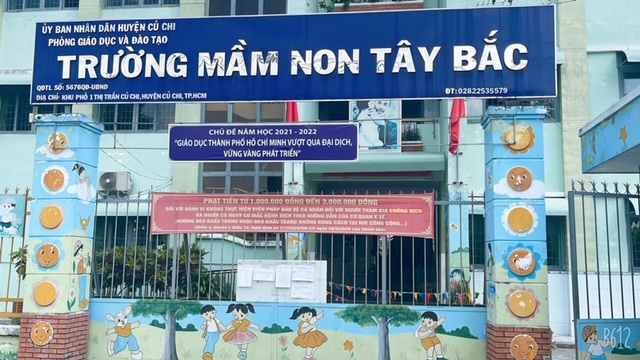 MỘT SỐI HOẠT ĐỘNG CỦA TRẺ TRONG 2 TUẦN HỌC TRỰC TIẾP ( 14/2-25/2)
Sáng các cô đón trẻ, dẫn đến lớp và thường xuyên nhắc trẻ sát khuẩn tay
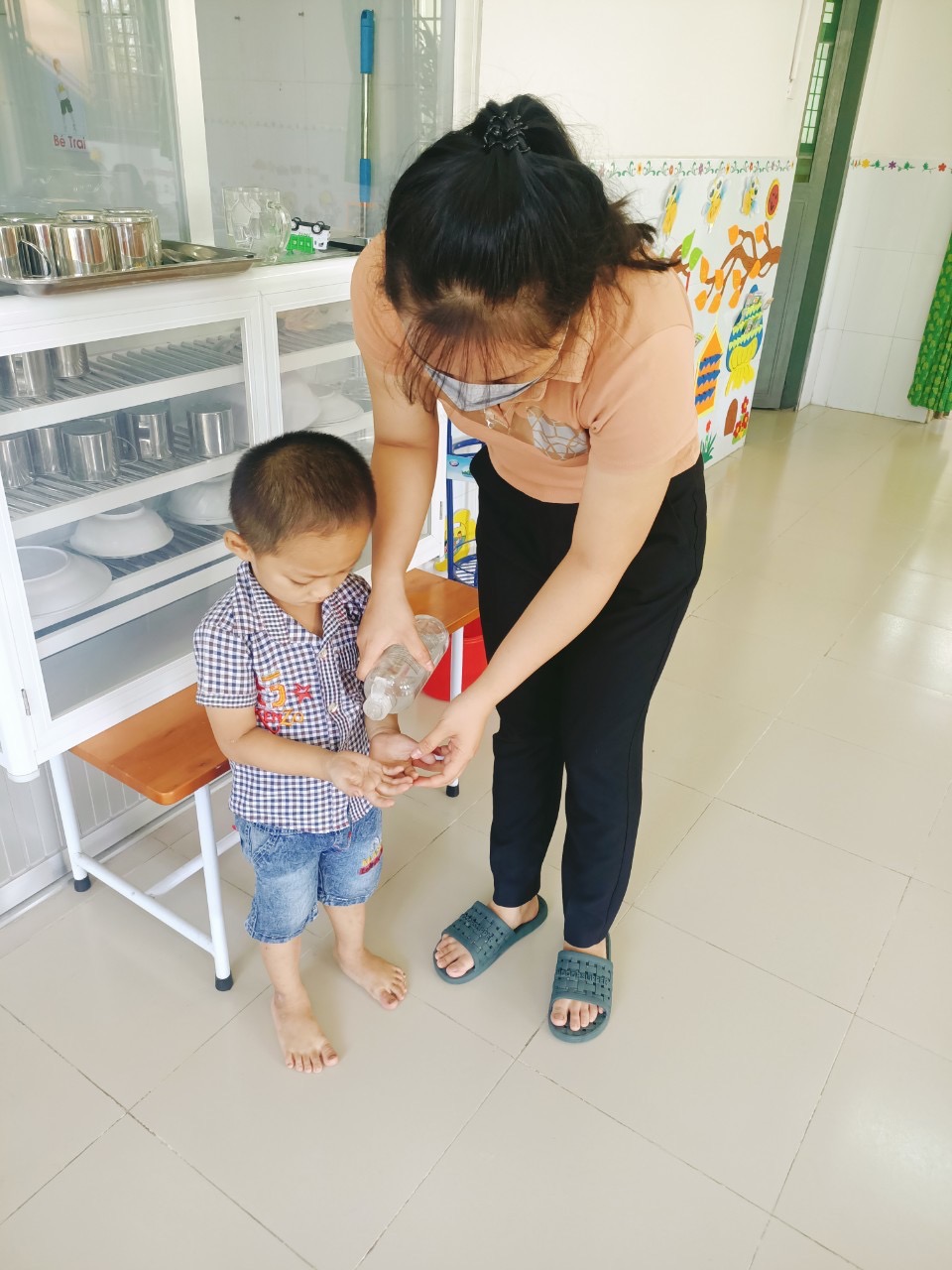 Trẻ rất hào hứng khi học cùng cô, cùng bạn
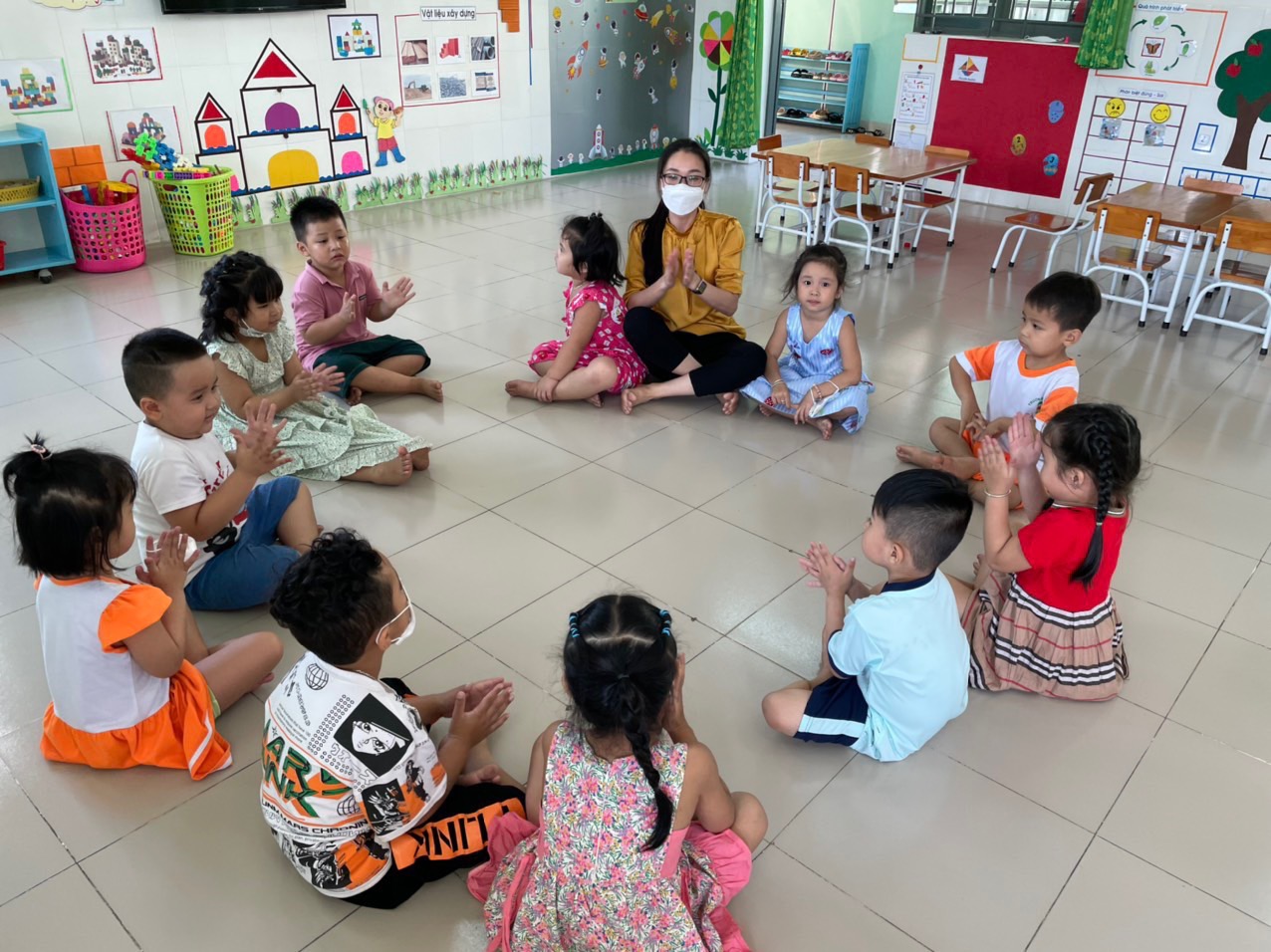 Trẻ thích thú tham gia hoạt động ngoài trời
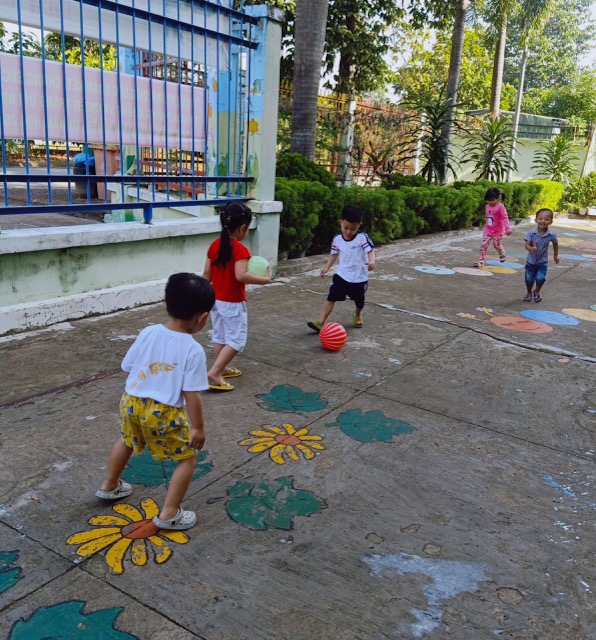 Trẻ tham gia vui chơi trong lớp
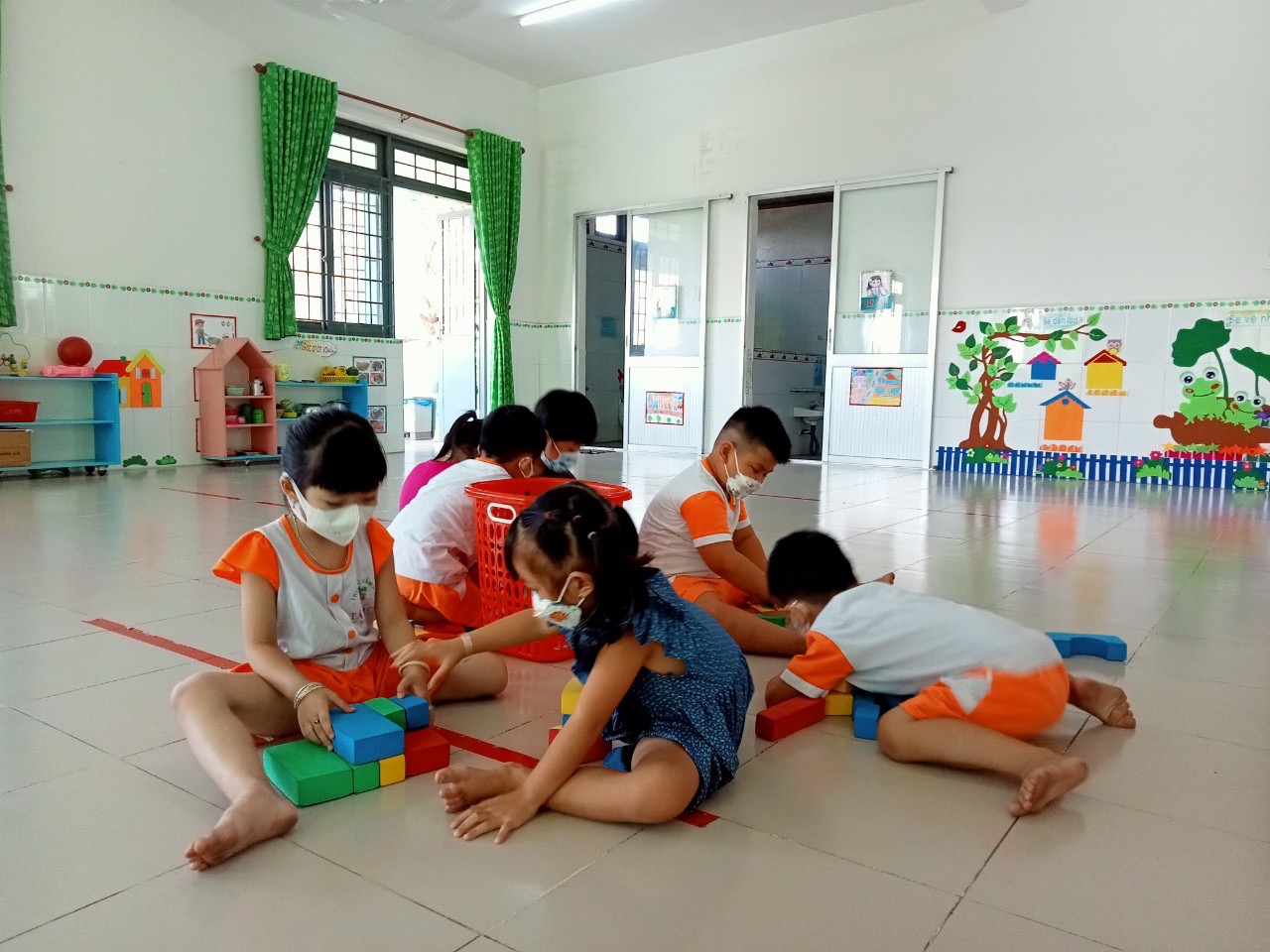 Ngồi xa xa ăn thoải mái thật
Chúc các bạn ngủ ngon
Tạm biệt cô và các bạn nhé, mai gặp lại!
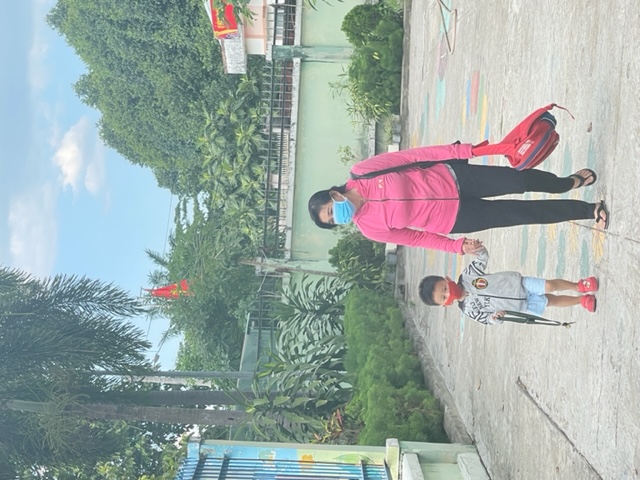